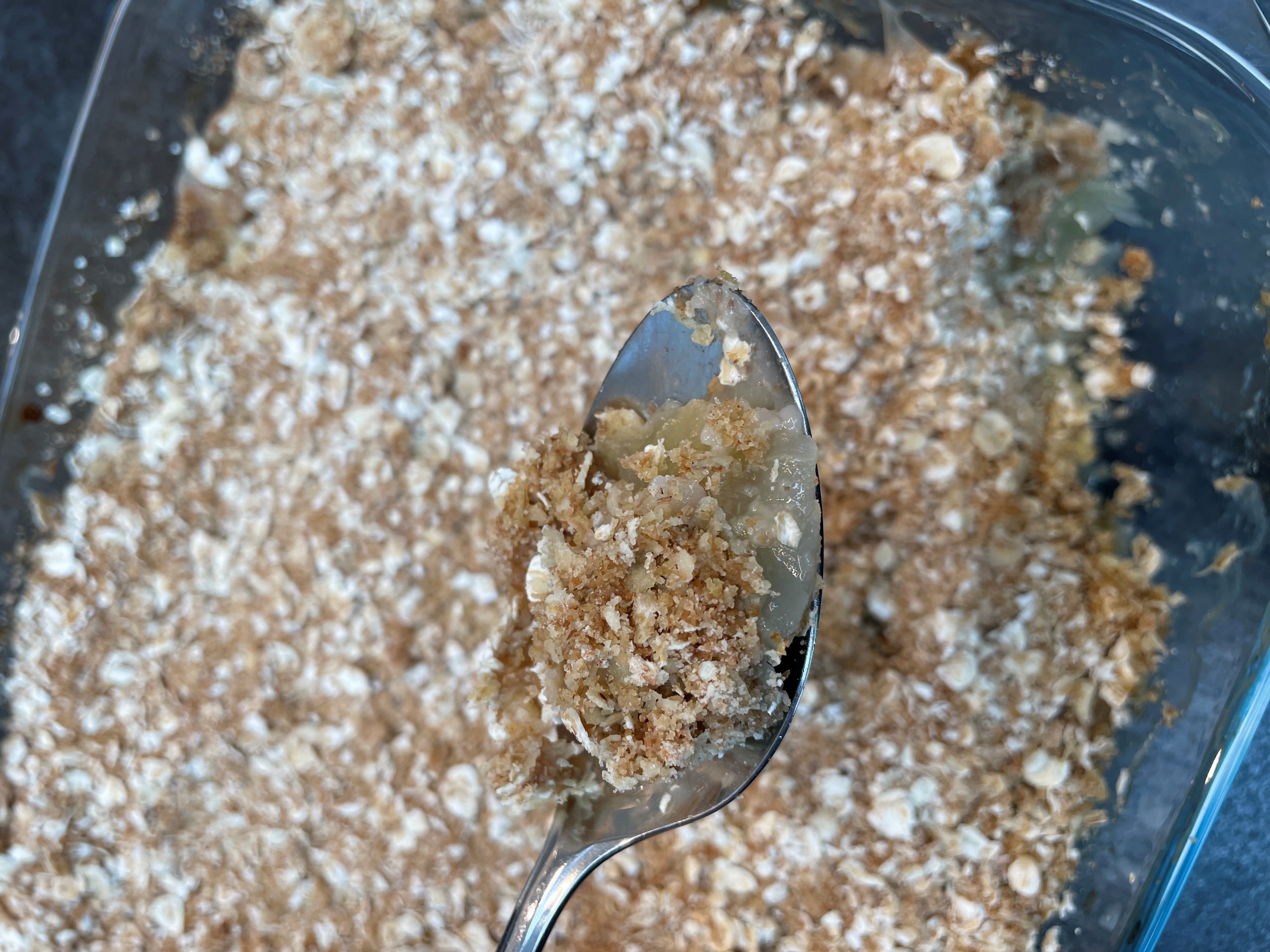 APPLE CRUMBLE
HEALTHY
QUICK
MEALS
FAMILY
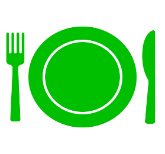 Apple contains fibre which is needed to keep your digestive system working smoothly
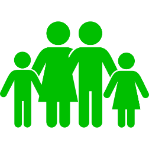 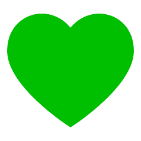 Takes 15 mins prep time plus cooking time
Delicious served alone, with yoghurt, custard or ice cream
Feeds 8
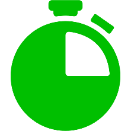 METHOD 
Put the oven onto 180º C 
Put 200ml water into a saucepan and bring to the boil.
Peel, core and dice the apples (and rhubarb) 
into bite sized chunks, add to the saucepan of water after cutting ¼ of the apples. 
Cover and reduce to a simmer. Keep adding the apples as you go along (so some are chunkier in the crumble)
Once all apples are added, cook for another minute then turn off heat
Rub your butter into the flour, then stir in the sugar & oats
Add raisins, lemon zest or cinnamon to apples if using
Pour apples into an ovenproof dish (approx 22x27cm)
Add blackberries if using
Sprinkle the crumble mix over
Cook for 35-40 mins at 180º C until the top is golden brown
Serve
INGREDIENTS   
1.25 kg cooking or eating apples  
200ml water
100g butter/dairy free spread
75g soft brown sugar
150g wholemeal plain flour
125g oats

Optional 
Zest ½ lemon
100g raisins
1 tsp cinnamon
250g rhubarb/blackberries
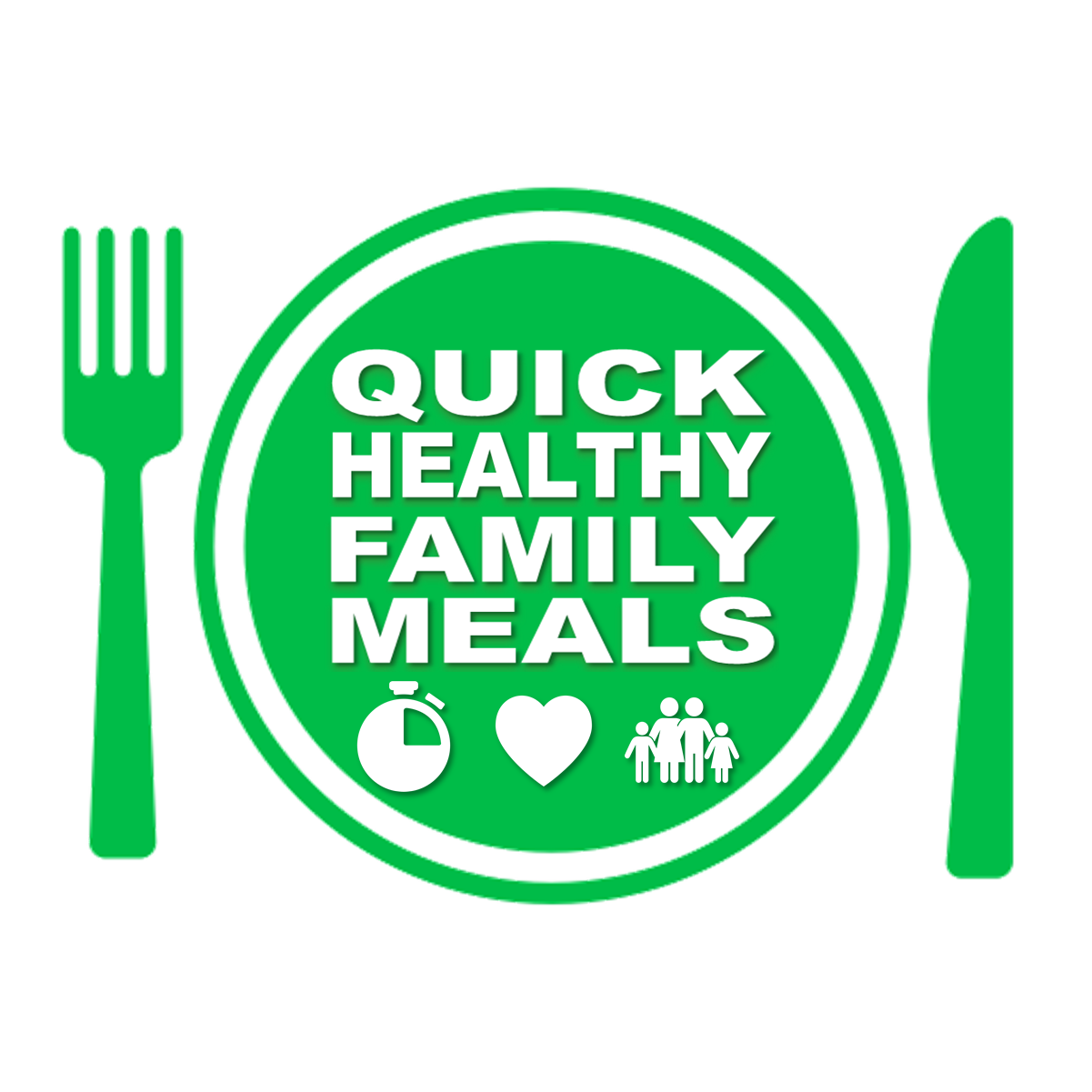 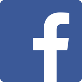 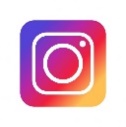 To watch a video showing how this is made or to explore more 
Quick Healthy Family Meal ideas go to www.quickhealthyfamilymeals.com
@quickhealthyfamilymeals